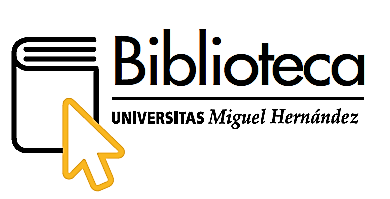 ACUERDOS TRANSFORMATIVOS CRUE-CSIC
CON LAS EDITORIALES ELSEVIER, WILEY, SPRINGER Nature , ACS
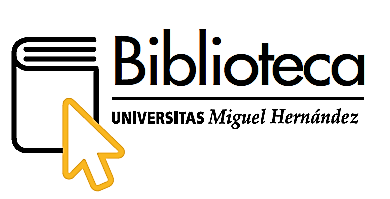 ACUERDOS TRANSFORMATIVOS
La Crue Universidades Españolas y el Consejo Superior de Investigaciones Científicas (CSIC) han firmado acuerdos a escala nacional con las editoriales: Elsevier, Wiley, Springer Nature y ACS para tener con cada editor y bajo un mismo contrato, la suscripción de revistas y la opción de publicar en acceso abierto. Este tipo de acuerdos se denominan “Acuerdos Transformativos”.
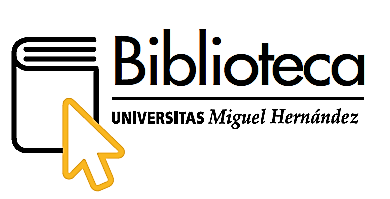 Editoriales participantes en los Acuerdos transformativos
Elsevier
Waily
Springer
ACS (American Chemical Society)
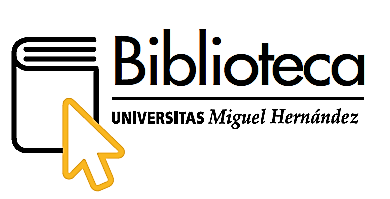 Ventajas para los investigadores de la umh
El acceso a la lectura de las colecciones de revistas suscritas
Publicar en acceso abierto un número determinado y cerrado de artículos aceptados en revistas híbridas(de suscripción y OA), sin costes de publicación Article Processing Charge  (APC) ,de un listado concreto de títulos y por unos importes que irán a cargo de ese contrato, no teniendo, por tanto, que ser el investigador quien tenga que gestionar y/o asumir el coste de la publicación (APC) como venía siendo lo habitual hasta ahora.
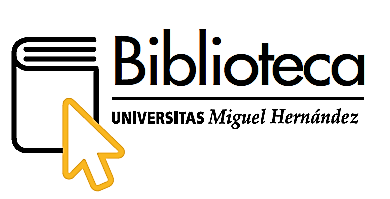 Requisitos UMH
Los requisitos para poder hacer uso de esta posibilidad de publicar en acceso abierto sin coste son:
Se autorizan las APCs de los artículos cuyo corresponding author pertenezca a la UMH.
Debe constar obligatoriamente la filiación a la UMH.
Una vez que se haya alcanzado el límite de artículos asignados en el contrato no se podrán autorizar más APCs con cargo a este acuerdo aunque algunos editores ofrecerán descuentos posteriores.
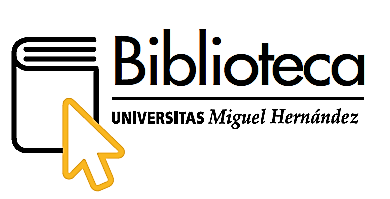 PROCEDIMIENTO
El/la autor/a de correspondencia seguirá los pasos establecidos por cada editorial en su plataforma de publicación. 
Una vez aprobada la publicación del artículo, el/la autor/a deberá elegir, en su caso, la publicación en abierto y el tipo de licencia Creative Commons.
El artículo aparecerá entonces de forma automática en la plataforma de gestión de APCs manejada por la Biblioteca. Entonces:•    Si se cumplen todos criterios establecidos, se aprobará la solicitud, consumiendo uno de los APCs asignados a la UMH, sin coste para el autor
•    Si se incumple alguno de los criterios, se denegará la petición.
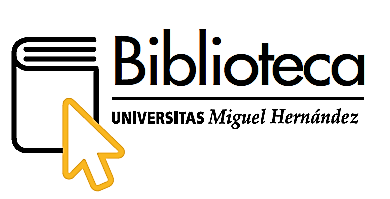 Elsevier-umh
Convenio, contrato y licencia 2021-2024. 
Podrán publicarse con APCs el siguiente número de artículos por año para toda la UMH: 
2021: 68 artículos
2022: 73 artículos
2023: 82 artículos
2024: 83 artículos
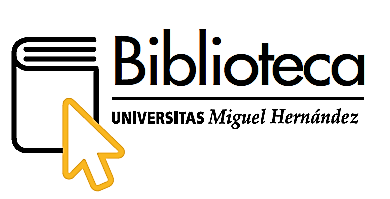 Elsevier-umh
La solicitud de publicación la realizará el corresponding author.
Solo se pueden publicar con APCs en revistas híbridas + suscripciones individuales de cada institución fuera de la Freedom Collection
Gold Open Access no están sujetas APCs pero tendrán 10% de descuento en publicación 
Excluidas para publicar The Lancet, Cell Press y Full Open Access titles. 
Se podrán publicar los artículos aceptados por Elsevier desde 1 enero 2021
Tipologías documentales: articles y reviews
Licencias para publicar: CC-BY, CC-BY-NC-ND
LICENCIAS:


El autor conserva los derechos de autor de su artículo. Estas licencias determinan las circunstancias en las que se puede reutilizar el contenido del artículo.
 
CC BY - Licencia de atribución de Creative Commons
Permite a los usuarios copiar, distribuir y transmitir un artículo, adaptar el artículo siempre que se atribuya el autor. La licencia CC BY permite la reutilización comercial y no comercial.
 

CC BY-NC - Licencia de atribución-no comercial de Creative Commons
Permite a los usuarios copiar, distribuir y transmitir un artículo, adaptar el artículo siempre que se atribuya el autor y el artículo no se utilice con fines comerciales.
 
CC BY-NC-ND - Licencia Creative Commons Reconocimiento-No comercial-Sin derivaciones
Permite a los usuarios copiar, distribuir y transmitir un artículo siempre que se atribuya el autor, el artículo no se utilice con fines comerciales y el trabajo no sea modificado o adaptado de ninguna manera.
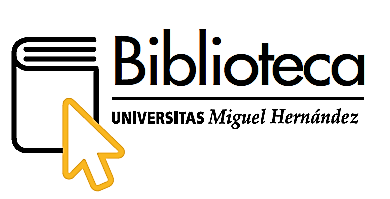 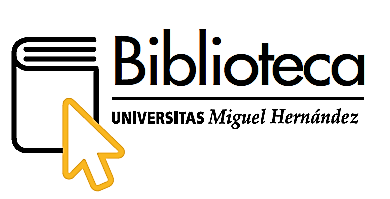 Tipologías documentales:
 articles y reviews, artículos de investigación primaria o de revisión
 
Investigación Original: Este es el tipo más común de manuscrito de revista utilizado para publicar informes completos de los datos de la investigación. Puede ser llamado Artículo Original, Artículo de Investigación, Investigación, o simplemente Artículo, dependiendo de la revista. El artículo original presenta una investigación novedosa, por lo que se denomina fuente primaria.
 
 

Reviews -Artículos de Revisión: Los Artículos de Revisión proporcionan un resumen amplio de la investigación sobre un cierto tema, y una perspectiva sobre el estado y perspectivas futuras del campo científico. A menudo son escritos por los líderes de una disciplina particular a petición de los editores de una revista. Las Revisiones suelen ser ampliamente leídas (por ejemplo, por investigadores que buscan una introducción completa a un campo) y muy citadas.
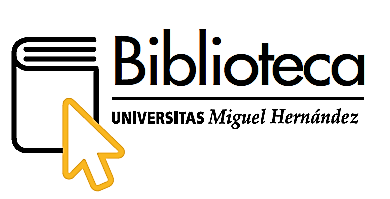 Elsevier-umh
LISTADO DE REVISTAS UMH SUJETAS y NO SUJETOS  A APCs  DE LOS ACUERDOS TRANSFORMATIVOS
https://biblioteca.umh.es/files/2021/07/Listado-de-revistas-sujetas-y-NO-sujetas-a-APCS-de-los-acuerdos-transformativos.xlsx

LISTADO DE REVISTAS GOLD OA UMH , con un 10% de descuento en la publicación
https://biblioteca.umh.es/files/2021/07/Elsevier-listado-gold-OA-10-de-descuento-en-la-publicación.xlsx
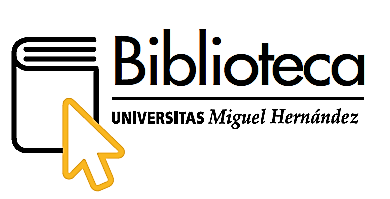 Springer Nature-umh
Contrato y licencia 2021-2024.     
Podrán publicarse con APCs el siguiente número de artículos por año para toda la UMH: 
2021: 23 artículos
2022: 24 artículos
2023: 25 artículos
2024: 26 artículos
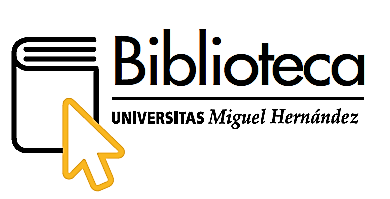 SPRINGER NATURE-umh
La solicitud de publicación la realizará el corresponding author.
Solo se pueden publicar con APC's revistas híbridas Springer + ADIS
Excluidas: Palgrave, Nature Research titles, Academic Journals y Full Open Access Journals.
Tipologías documentales: original articles (investigación)
Licencias para publicar: CC-BY, CC-BY-NC
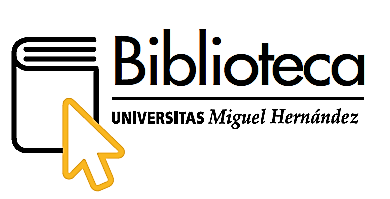 ESPRINGER NATURE-umh
LISTADO DE UMH REVISTAS SUJETAS APCs A ACUERDOS TRANFORMATIVOS

https://biblioteca.umh.es/files/2021/07/Springer-listado-de-revistas.xlsx
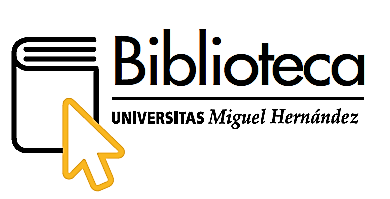 Wiley-umh
Contrato inicial de un año desde enero a diciembre 2021, considerado como un acuerdo piloto
Pendiente de negociar los años 2022-2024.
Publicar con APCs un número determinado de artículos (a establecer para cada institución).
La solicitud de publicación la realizará el corresponding author.
Solo se puede publicar en revistas híbridas,  según la relación proporcionada por el editor.
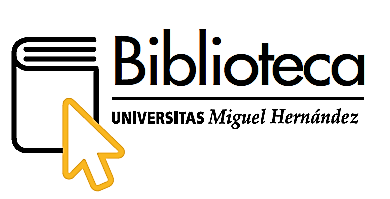 Wiley-umh
Se podrán publicar los artículos aceptados por Wiley a partir del 1 de enero de 2021. 
Solo se pueden publicar artículos de investigación primaria o de revisión. 
Los autores podrán publicar bajo licencias CC-BY, CC-BY-NC, CC-BY-NC-ND.
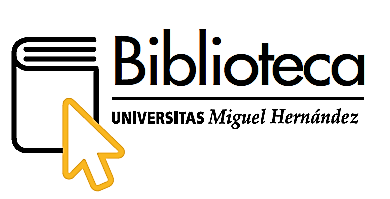 Wiley-umh
Más información e instrucciones :
Wiley: open access agreement for Spanish authors
Wiley's Transitional Agreements
Wiley. author services
Wiley: vídeo promocional del acuerdo CRUE-CSIC OA
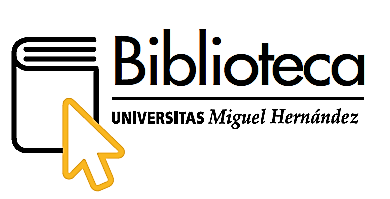 Wiley-umh
LISTADO DE REVISTAS UMH  SUJETAS APCs A ACUERDOS TRANFORMATIVOS
https://biblioteca.umh.es/files/2021/07/Wiley-listado-de-revistas.xlsx
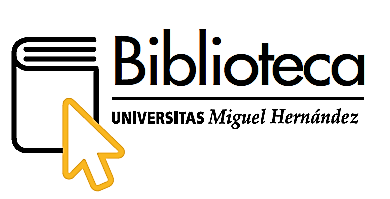 American Chemical Society (ACS)-umh
Contrato y licencia 2021-2024.   
Podrán publicarse con APCs el siguiente número de artículos por año para toda la UMH: 
2021: 2 artículos
2022: 2 artículos
2023: 1 artículos
2024: 1 artículos
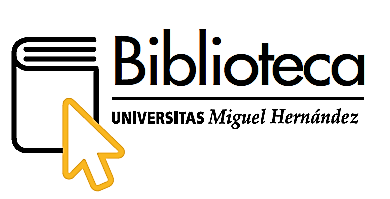 American Chemical Society (ACS)- umh
La solicitud de publicación la realizará el corresponding author.
Solo se pueden publicar con APCs revistas híbridas + Full Open Access , con la excepción de la revista ACS Omega
Aceptados para publicar: artículos desde 1 enero 2021
Tipologías documentales: manuscrito (articles)
Licencias para publicar: CC-BY
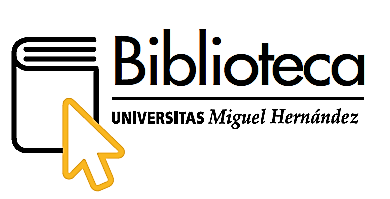 Contacto UMH para los acuerdos transformativos
En la UMH la Biblioteca se va a encargar de controlar dichos acuerdos y la gestión de las publicaciones a través plataformas administrativas de las editoriales  (dashboard), desde donde se validará los artículos seleccionados que cumplan los requisitos.
Para cualquier duda o incidencia pueden contactar a través de bibliotecaA.T@umh.es
Mas información a través del blog de biblioteca-UMH :
Acuerdos Transformativos: https://biblioteca.umh.es/servicios-al-investigador/